כ"ד  א
פריך רב אחא ואימא למעוטי בוכרא דאמא
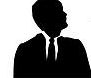 שמעון
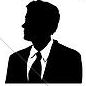 ראובן
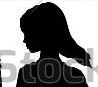 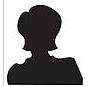 שרה
לאה
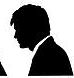 לוי
בן
בכור
בן
בן
בן
נשא אישה
נשא אישה
נשא אישה
לוי נולד לאחר מות שמעון
רב אחא טוען שפשוט ש"אח שלא היה בעולמו" אינו מייבם, וזה בא למעוט מצב כגון שהיה לוי הבכור לאמו.
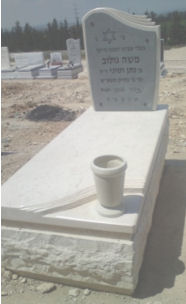 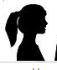 מת בלי ילדים
רבקה
ללא המיעוט הזה היה חייב לוי לייבם את שרה (אשת אחיו שלא היה בעולמו) כדין בכור, שהרי הוא הבכור לאמו לאה
1
יצחק רסלר  izakrossler@gmail.com
כ"ז.אדר ב.תשפ"ב